THE CAUSATIVE FORM and PASSIVE
have/get something done
Asking to do something
Have: request
Made: force
Get: persuade
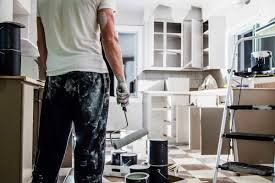 A month ago
James painted his house. 

But… it was a disaster!!!
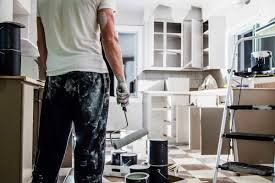 So he decided to call a professional painter. 
Last Sunday,
James had/got his house painted.
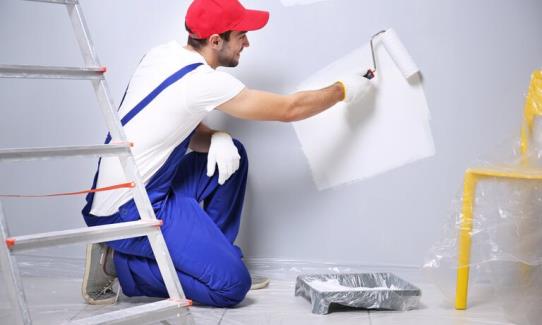 Causative Form
have 	something 	do
.made something       do
get 	something  to	do
Passive Causative Form
have 	something 	done(PP)
. get 	something 	done(PP)
Structure
Example: I am fixing my computer now.
Causative form:
I am making my computer fix now.
Subject+ Make/have+ Object+ based form
I am getting my computer to fix now. 
Subject+ get+ Object+ infinitive
Structure
Example: I am fixing my computer right now.
Passive Causative form:
I am having my computer fixed right now
I am getting my computer fixed right now

Subject+have/get+ Object+ Past participle (Passive causative structure)
Subject+verb to be +Main Verb(ing)+C (Progressive)
Present Simple			have
Present Continuous	(vert to be+main verb(ing))		am/is/are having
Past Simple				had
Past Continuous			was/were having
Present Perfect Simple		has/have had
Present Perfect Continuous   	has/have been having
Past Perfect Simple			had had
Past Perfect Continuous           	had been having
     I fix my TV
Future Simple				will have
Future Continuous			will be having
Future Perfect Simple		will have had
Future Perfect Continuous    	will have been having
Infinitive					(to) have
Gerund					having
Present Simple			get
Present Continuous			am/is/are getting
Past Simple				got
Past Continuous			was/were getting
Present Perfect Simple		has/have got
Present Perfect Continuous   	has/have been getting
Past Perfect Simple			had got
Past Perfect Continuous           	had been getting

                Jane develops her homework
Future Simple				will get
Future Continuous			will be getting
Future Perfect Simple		will have got
Future Perfect Continuous    	will have been getting
Infinitive					(to) get
Gerund					getting
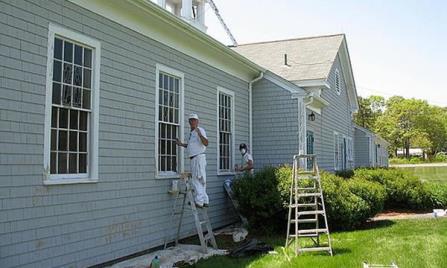 They paint the windows every spring.

They ……………………………………………….. every spring.
They ……………………………………………….. every spring.
have the windows paint
get the windows to paint
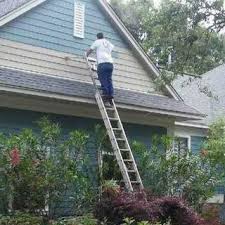 He is fixing the roof now.

He ………………………………………….. now.
 
He ……………………………………………….. now.
is having the roof fix
is getting the roof to fix
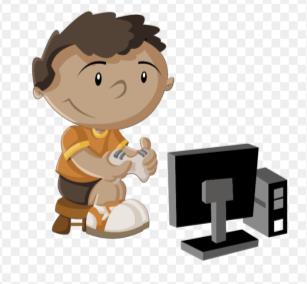 He installed a new game yesterday.
He ……………………………………………….. yesterday.
He……………………………………………….. yesterday.
made a new game install
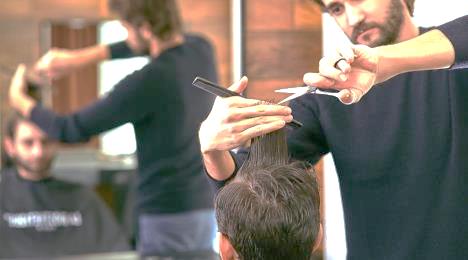 He was cutting his hair yesterday morning.
He ……………………………………………….. yesterday morning.
 
He ……………………………………………….. yesterday morning.
was having his hair cut
was getting his hair to cut
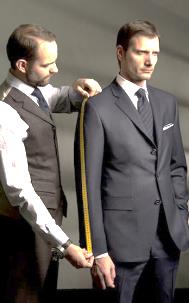 He has made a new suit.
He ……………………………………………….. 
 
He ……………………………………………….. .
has had a new suit made
has gotten a new suit made
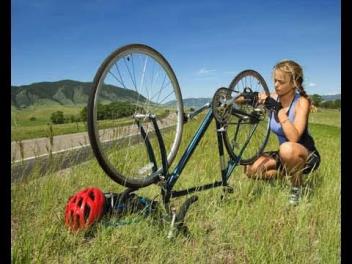 She will repair her bike.
She ……………………………………………….. .
 
She ……………………………………………….. .
will have her bike repaired
will get her bike repaired
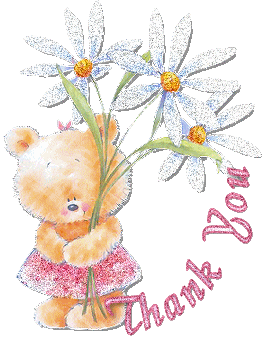